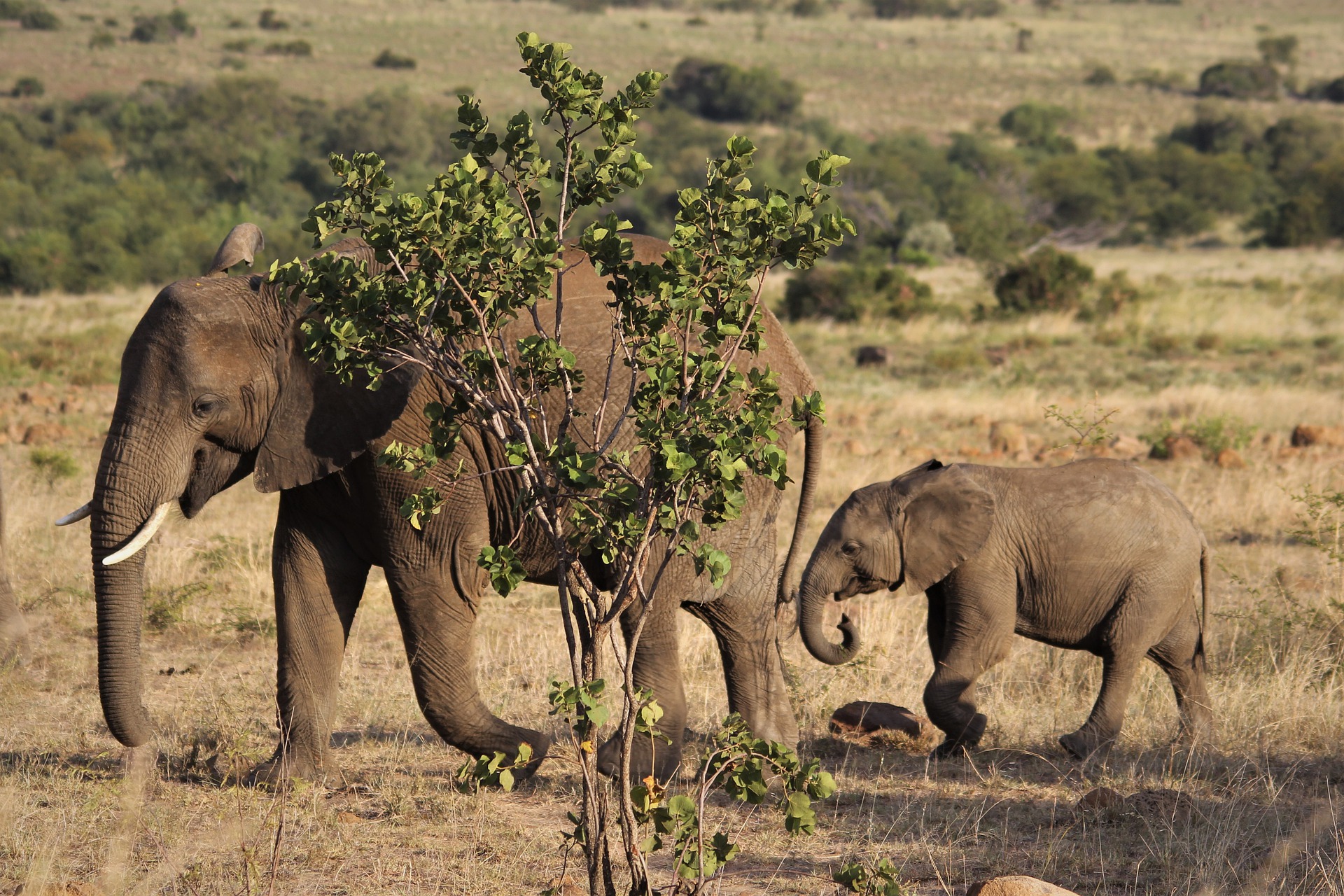 Entrusted with…
LEADERSHIP
…the one who exhorts, in his exhortation; the one who contributes, in generosity; the one who leads, with zeal; the one who does acts of mercy, with cheerfulness.
- Romans 12:8
Church
Family
Work
School
Community
Friends
A Nation on the Verge of Collapse
Ezekiel 22
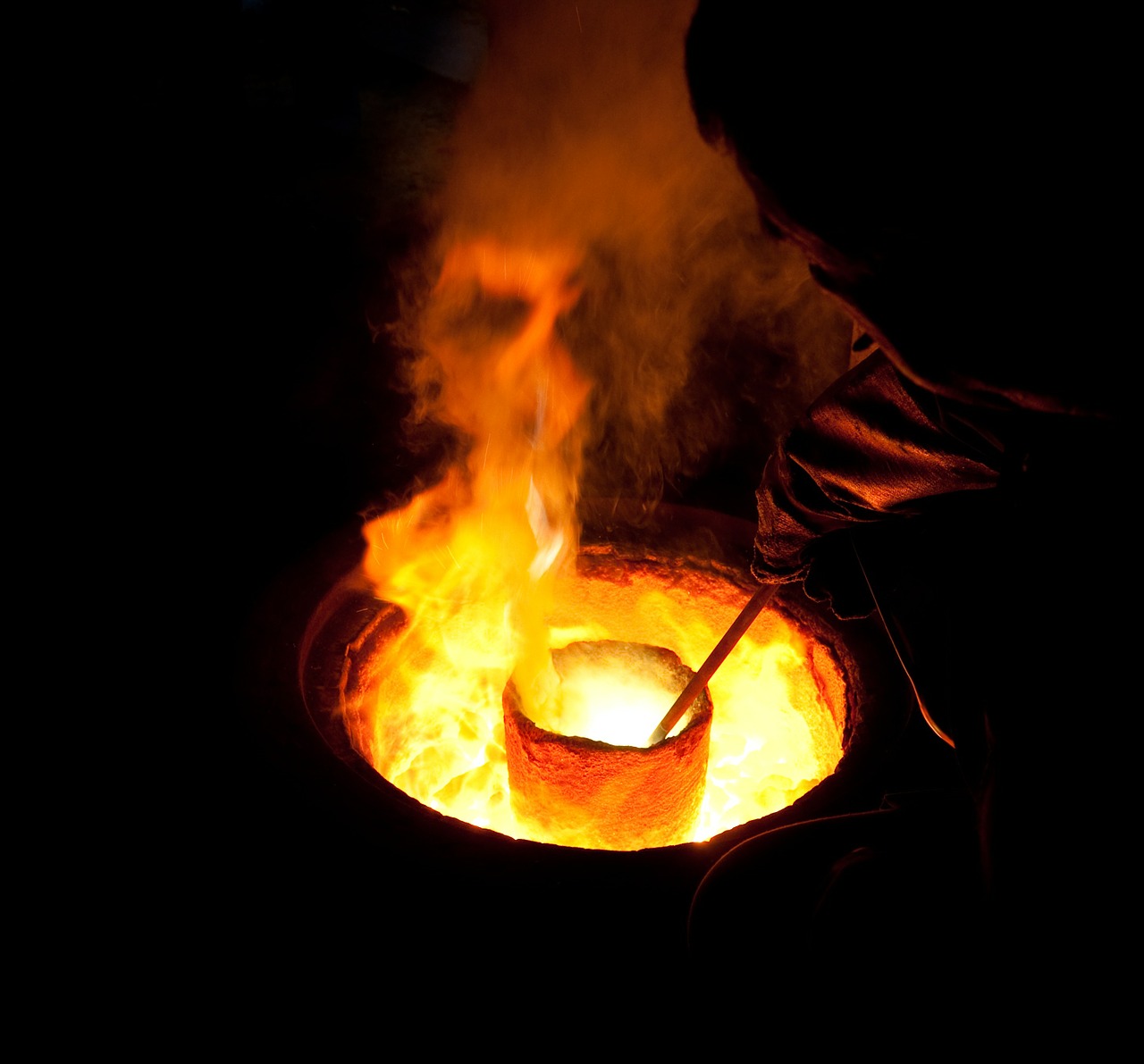 Time to smelt out the dross
How did theyget to this point?
Poor Leadership
No concern for others
No concern for truth
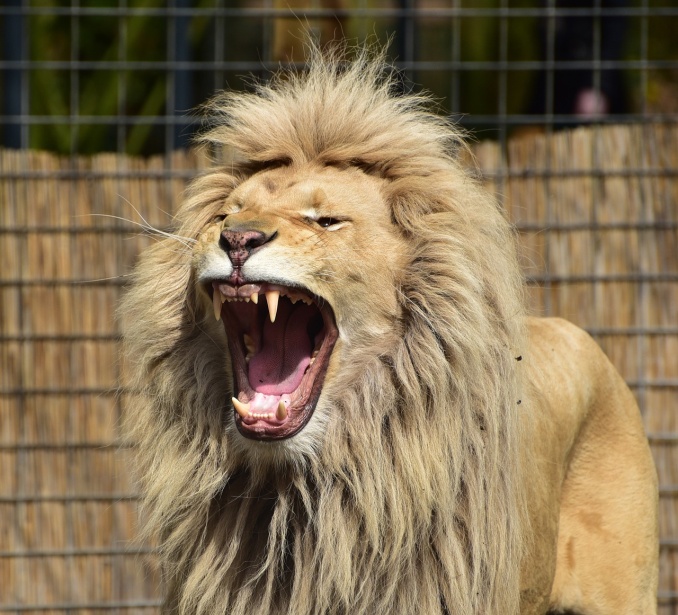 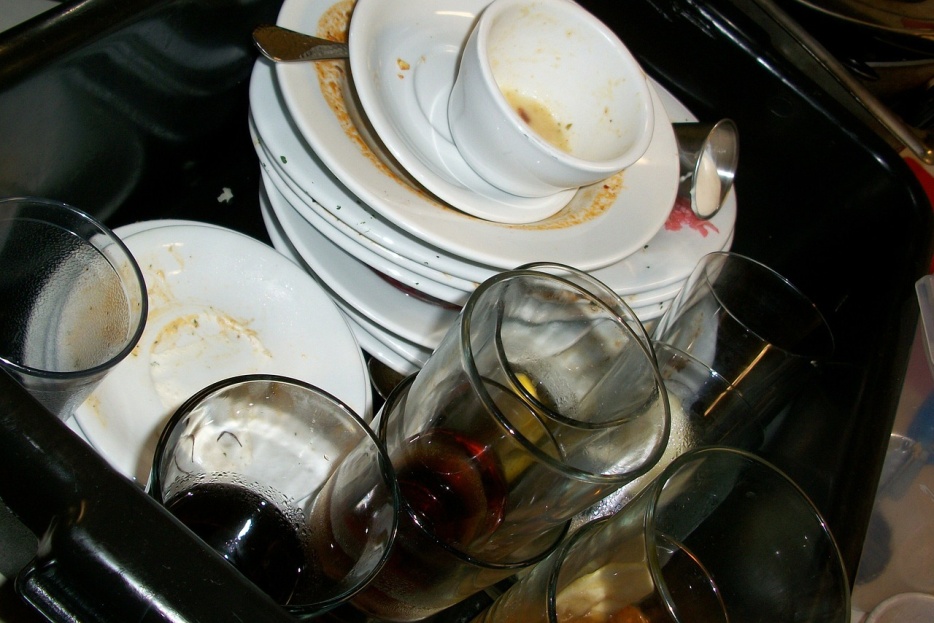 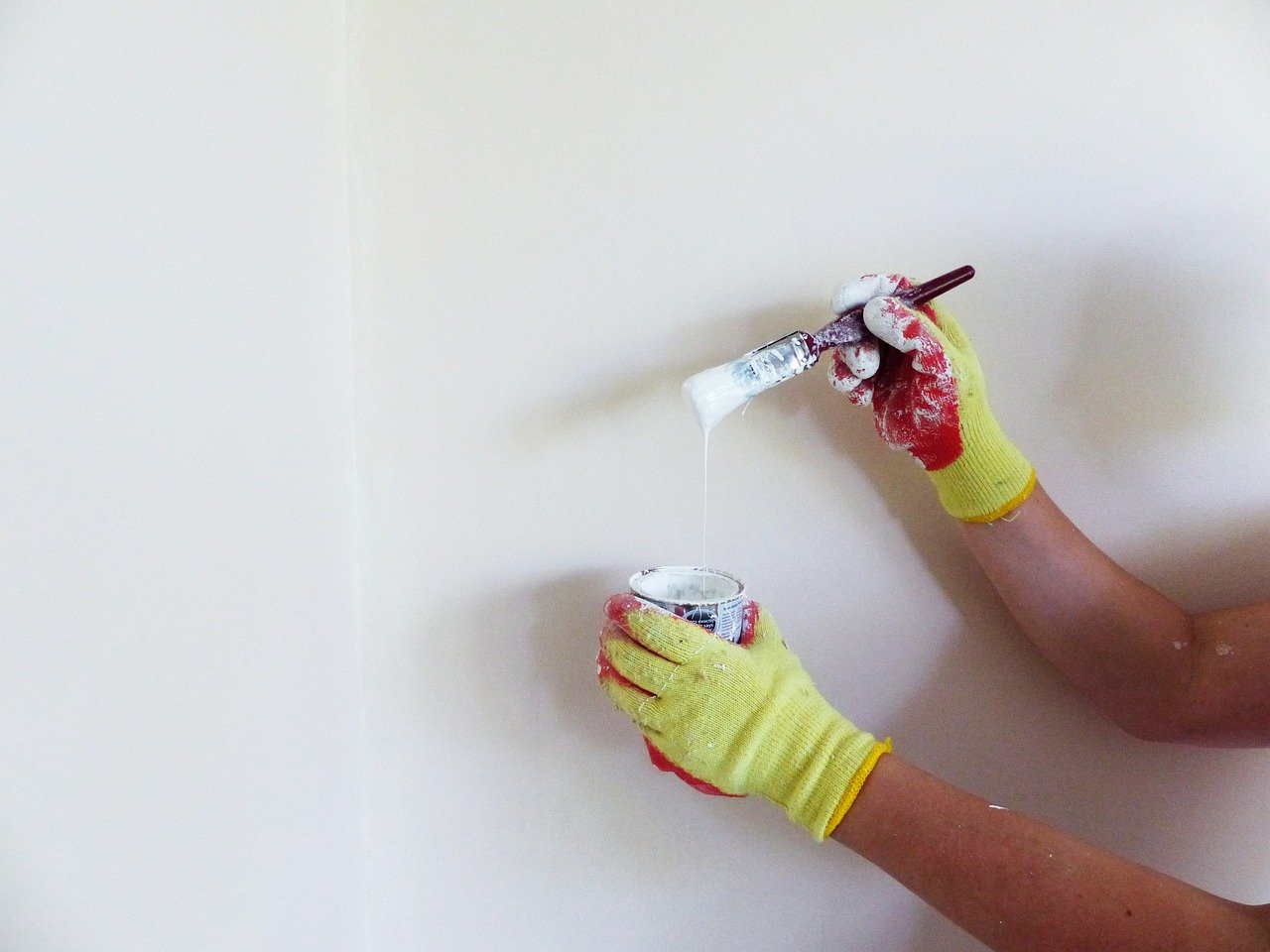 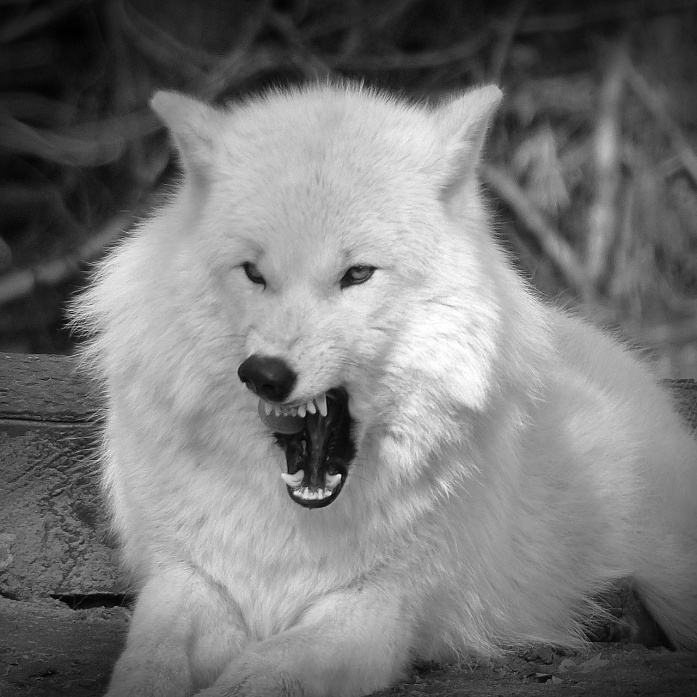 What Could Save Them?
1 Person
They needed…
Awareness
Initiative
Courage
This parable was true both spiritually & physically.
Jeremiah 52:6-9
70 Years Later…
Nehemiah
Nehemiah had…
Awareness
Initiative
Courage
No concern for others
No concern for truth
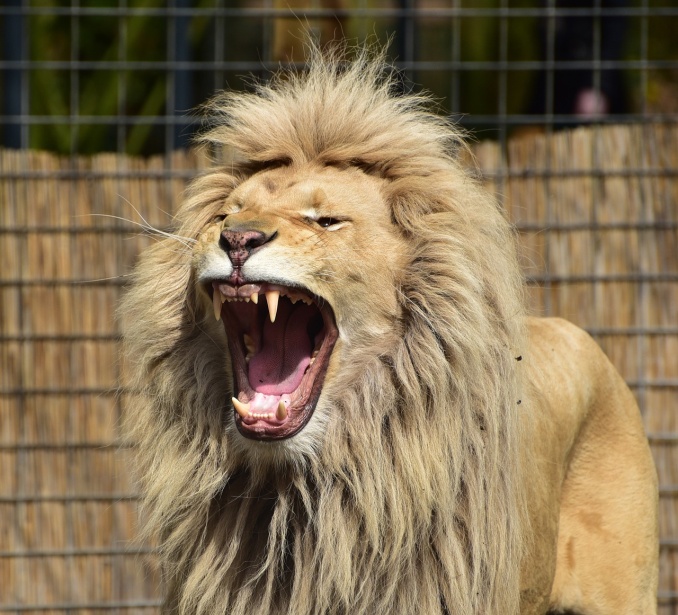 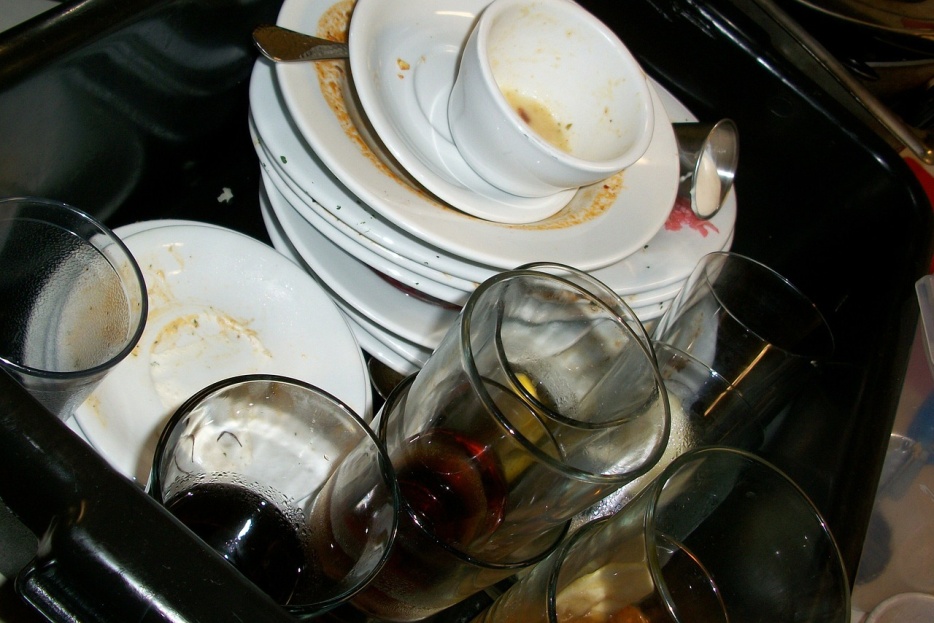 Concern for others
Concern for truth
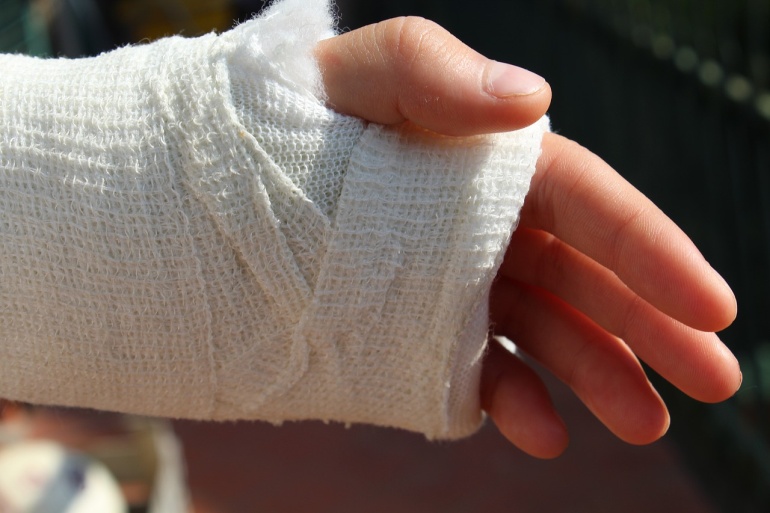 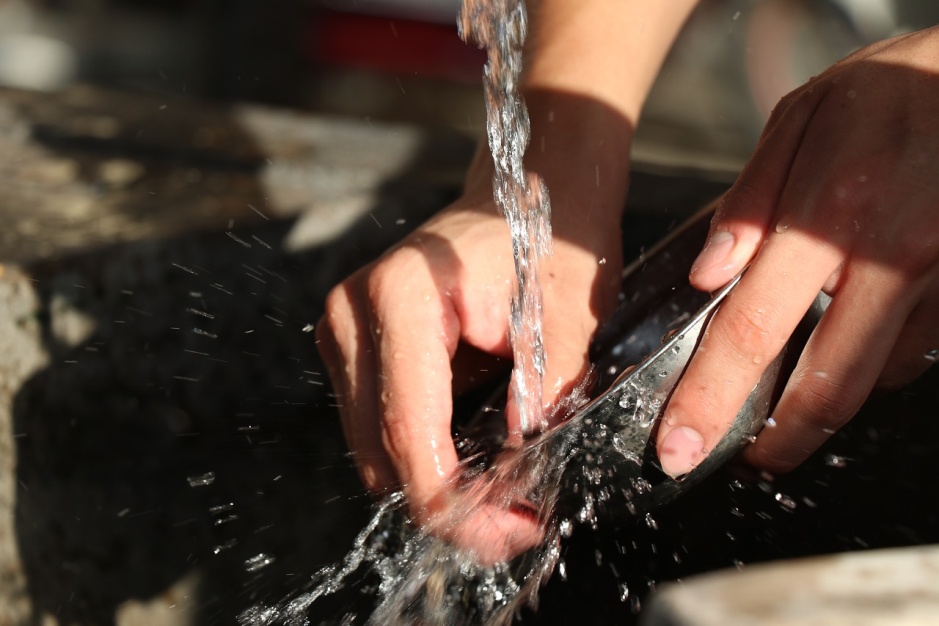 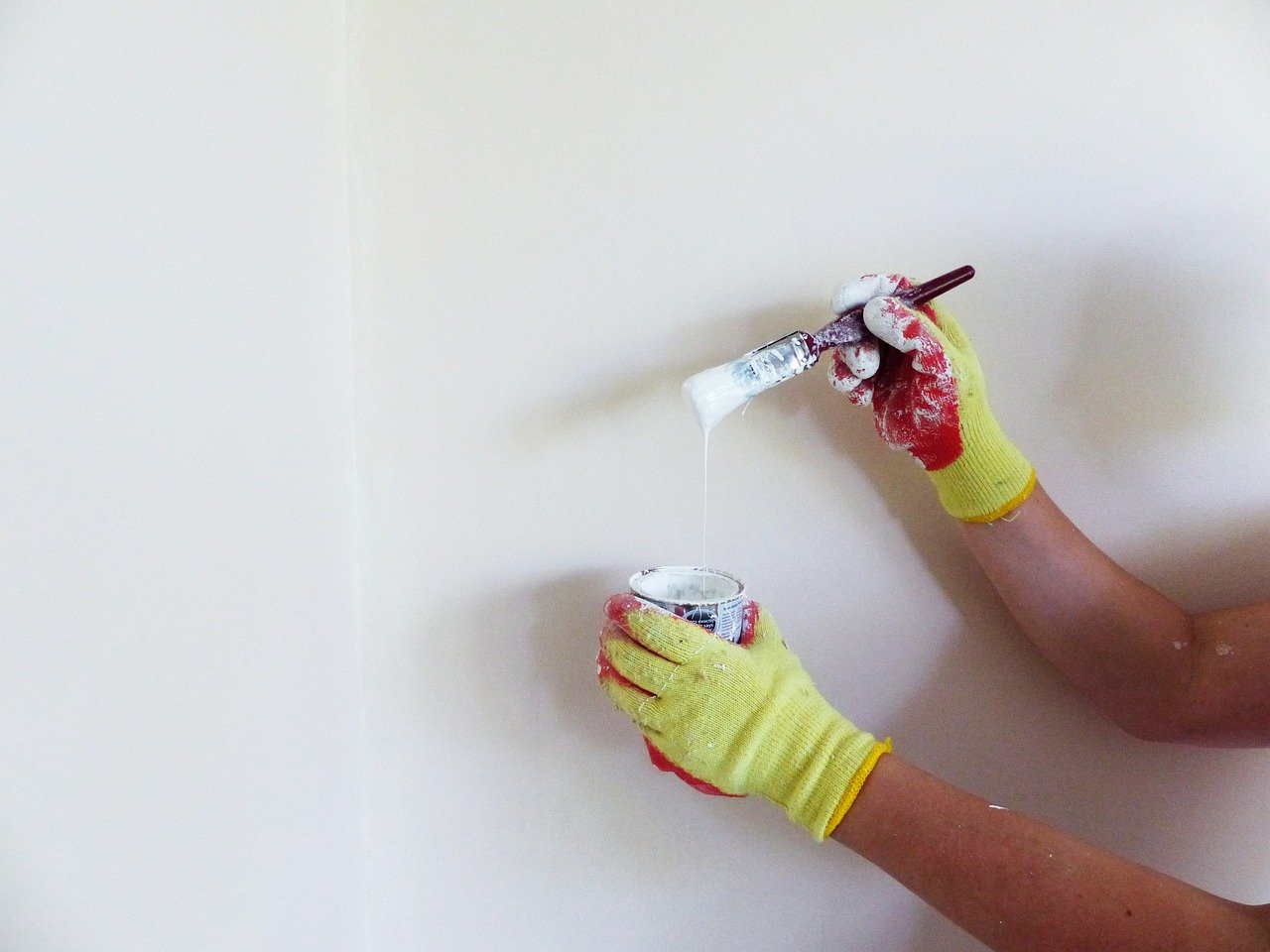 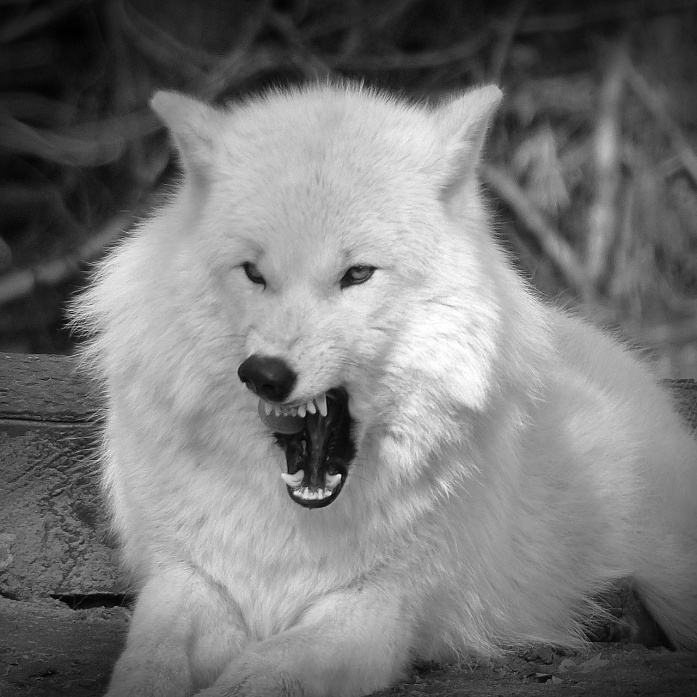 Nehemiah repaired the wall
both physically & spiritually.
Are you willing to stand in the gap?